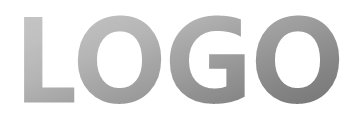 工作总结汇报PPT
请在此输入公司名称
汇报人：xiazaii        汇报时间：2020.09.05
年度工作概述
01
工作完成情况
02
目录
工作成果展示
03
工作存在不足
CONCENTS
04
明年工作计划
05
年度工作概述
1
Vestibulum ante ipsum primis in faucibus orci luctus et ultrices Vestibulum ante ipsum primis in faucibus orci luctus et ultrices
年度工作概述
Vestibulum ante ipsum primis inVestibulum ante ipsum primis in faucibus orciestibulum ante ipsum primis in faucibus orcaucibus orci
Vestibulum ante ipsum primis in faucibus orci luctus et ultrices posuere cubilia Curae; Donec velit neque, auctor sit amet aliquam vel, ullamcorper sit amet ligula. Nulla quislorem ut libero malesuada feugiat. Vestibulumvelit neque, auctor sit amet aliquam ullamcorper sit amet ligula. Nulla quislorem ut libero libero malesuada feugiat. Vestibulumlorem ut libero malesuada feugiat. Vestibulum malesuada feugiat. Vestibulumlorem ut libero malesuada feugiat. Vestibulum
年度工作概述
ADD YOUR TEXT
ADD YOUR TEXT
ADD YOUR TEXT
ADD YOUR TEXT
Vestibulum ante ipsum primis in faucibus orci
Vestibulum ante ipsum primis in faucibus orci
Vestibulum ante ipsum primis in faucibus orci
Vestibulum ante ipsum primis in faucibus orci
1
2
3
4
5
6
7
ADD YOUR TEXT
ADD YOUR TEXT
ADD YOUR TEXT
Vestibulum ante ipsum primis in faucibus orci
Vestibulum ante ipsum primis in faucibus orci
Vestibulum ante ipsum primis in faucibus orci
年度工作概述
Nulla quis lorem ut libero malesuada feugiat. Vestibulum ac diam sit amet quam vehiculaNulla quis lorem ut libero malesuada feugiat. Vestibulum ac diam sit amet quam vehiculaNulla quis lorem ut libero malesuada feugiat. Vestibulum ac diam sit amet quam vehiculaNulla quis lorem ut libero malesuada feugia quam vehicula.
ADD YOUR TEXT
Vestibulum ante ipsum primis in faucibus orci luctus et ultrices posuere cubilia CuraeDonec velit neque.
ADD YOUR TEXT
ADD YOUR TEXT
Vestibulum ante ipsum primis in faucibus orci luctus et ultrices posuere cubilia CuraeDonec velit neque.
ADD YOUR TEXT
Vestibulum ante ipsum primis in faucibus orci luctus et ultrices posuere cubilia CuraeDonec velit neque.
Vestibulum ante ipsum primis in faucibus orci luctus et ultrices posuere.
年度工作概述
ADD YOUR TEXT
Vestibulum ante ipsum primis in faucibus orci luctus et ultrices posuere cubilia
ADD YOUR TEXT
ADD YOUR TEXT
Vestibulum ante ipsum primis in faucibus orci luctus et ultrices posuere cubilia
Vestibulum ante ipsum primis in faucibus orci luctus et ultrices posuere cubilia
ADD YOUR TEXT
ADD YOUR TEXT
Vestibulum ante ipsum primis in faucibus orci luctus et ultrices posuere cubilia
Vestibulum ante ipsum primis in faucibus orci luctus et ultrices posuere cubilia
年度工作概述
ADD YOUR TEXT
ADD YOUR TEXT
ADD YOUR TEXT
Vestibulum ante ipsum primis in faucibus orci luctus et ultrices posuere cubilia Curae.
Vestibulum ante ipsum primis in faucibus orci luctus et ultrices posuere cubilia Curae.
Vestibulum ante ipsum primis in faucibus orci luctus et ultrices posuere cubilia Curae.
工作完成情况
2
Vestibulum ante ipsum primis in faucibus orci luctus et ultrices Vestibulum ante ipsum primis in faucibus orci luctus et ultrices
工作完成情况
ADD YOUR TEXT
ADD YOUR TEXT
01
02
Vestibulum ane ipsum primis in faucibus orcite ipsum primis in faucibus orci
Vestibulum ane ipsum primis in faucibus orcite ipsum primis in faucibus orci
ADD YOUR TEXT
ADD YOUR TEXT
03
04
Vestibulum ane ipsum primis in faucibus orcite ipsum primis in faucibus orci
Vestibulum ane ipsum primis in faucibus orcite ipsum primis in faucibus orci
工作完成情况
ADD YOUR TEXT
ADD YOUR TEXT
ullamcorper sit amet ligula. Nulla quis lorem ut libero malesuada feugiat. Vestibulum ac diam sit amet quam.
ullamcorper sit amet ligula. Nulla quis lorem ut libero malesuada feugiat. Vestibulum ac diam sit amet quam.
ADD YOUR TEXT
ADD YOUR TEXT
ullamcorper sit amet ligula. Nulla quis lorem ut libero malesuada feugiat. Vestibulum ac diam sit amet quam.
ullamcorper sit amet ligula. Nulla quis lorem ut libero malesuada feugiat. Vestibulum ac diam sit amet quam.
工作完成情况
ADD YOUR TEXT
ADD YOUR TEXT
ADD YOUR TEXT
ADD YOUR TEXT
ADD YOUR TEXT
工作完成情况
ADD YOUR TEXT
ADD YOUR TEXT
Vestibulum ante ipsum primis in faucibus
Vestibulum ante ipsum primis in faucibus
Vestibulum ante ipsum primis in faucibus orci luctus et ultrices posuereum primis in faucibus orci luctus
Vestibulum ante ipsum primis in faucibus orci luctus et ultrices posuereum primis in faucibus orci luctus
S
W
O
T
ADD YOUR TEXT
ADD YOUR TEXT
Vestibulum ante ipsum primis in faucibus orci luctus et ultrices posuereum primis in faucibus orci luctus
Vestibulum ante ipsum primis in faucibus orci luctus et ultrices posuereum primis in faucibus orci luctus
Vestibulum ante ipsum primis in faucibus
Vestibulum ante ipsum primis in faucibus
工作成果展示
3
Vestibulum ante ipsum primis in faucibus orci luctus et ultrices Vestibulum ante ipsum primis in faucibus orci luctus et ultrices
工作成果展示
Nulla quis lorem ut libero malesuada feugiat. Vestibulum ac diam sit amet quam vehiculaNulla quis lorem ut libero malesuada feugiat. Vestibulum ac diam sit amet quam vehiculaNulla quis lorem ut libero malesuada feugiat. Vestibulum ac diam sit amet quam vehiculaNulla quis lorem ut libero malesuada feugia quam vehiculaNulla quis lorem ut libero malesuada feugiat. Vestibulum ac diam sit amet quam vehiculaNulla quis lorem ut liber quam vehiculaNulla quis lorem ut libero malesu.
工作成果展示
Nulla quis lorem ut libero malesuada feugiat. Vestibulum ac diam sit amet quam vehiculaNulla quis lorem ut libero malesuada feugiat. Vestibulum ac vehi vehicula.
ADD YOUR TEXT
ADD YOUR TEXT
ADD YOUR TEXT
ADD YOUR TEXT
Vestibulum ante ipsum primis in faucibus orci luc faucibus orci luctus tus.
Vestibulum ante ipsum primis in faucibus orci luc faucibus orci luctus tus.
Vestibulum ante ipsum primis in faucibus orci luc faucibus orci luctus tus.
Vestibulum ante ipsum primis in faucibus orci luc faucibus orci luctus tus.
工作成果展示
ADD YOUR TEXT
Vestibulum ante ipsum primis in faucibus orci luctus et ultrices posuere cubilia Curae.
ADD YOUR TEXT
ADD YOUR TEXT
Vestibulum ante ipsum primis in faucibus orci luctus et ultrices posuere cubilia Curae.
Vestibulum ante ipsum primis in faucibus orci luctus et ultrices posuere cubilia Curae.
ADD YOUR TEXT
Vestibulum ante ipsum primis in faucibus orci luctus et ultrices posuere cubilia Curae.
工作成果展示
ADD YOUR TEXT
Vestibulum ante ipsum primis in faucibus orci luctus ipsum primis in faucibus orci luctus et ultrices et ultrices
工作成果展示
40%
60%
50%
30%
80%
VESTIBULUM ANTE IPSUM PRIMIS IN FAUCIBUS ORCI
Vestibulum ante ipsum primis in faucibus orci luctus et ultrices posuere cubilia Curae; Donec velit neque, auctor sit amet aliquam vel, ullamcorper sit amet ligula. Nulla quis lorem ut libero malesuada feugiat. Vestibulum ac diam sit amet quam vellamcorper sit amet ligula. Nulla quis lorem ut libero malesuada feugiat. Vestibulum ac diam sitllamcorper sit amet ligula. Nulla quis lorem ut libero malesuada feugiat. Vestibulum ac diam sit amet quam vehiculaametquavehiculahicula
TEXT
TEXT
TEXT
TEXT
TEXT
工作成果展示
Nulla quis lorem ut libero malesuada feugiat. Vestibulum ac diam sit amet quam vehiculaNulla quis lorem ut libero malesuada feugiat. Vestibulum ac diam sit amet quam vehiculaNulla quis lorem ut libero malesuada feugiat. Vestibulum ac diam sit amet quam vehiculaNulla quis lorem ut libero malesuada feugia quam vehiculaNulla quis lorem ut libero malesuada feugiat. Vestibulum ac diam sit amet quam vehiculaNulla quis lorem ut liber quam vehiculaNulla quis lorem ut libero malesu.
THANK YOU
Vestibulum ante ipsum primis in faucibus orci luctus et ultrices posuere cubilia